UBND QUẬN LONG BIÊN
TRƯỜNG MẦM NON HOA MỘC LAN
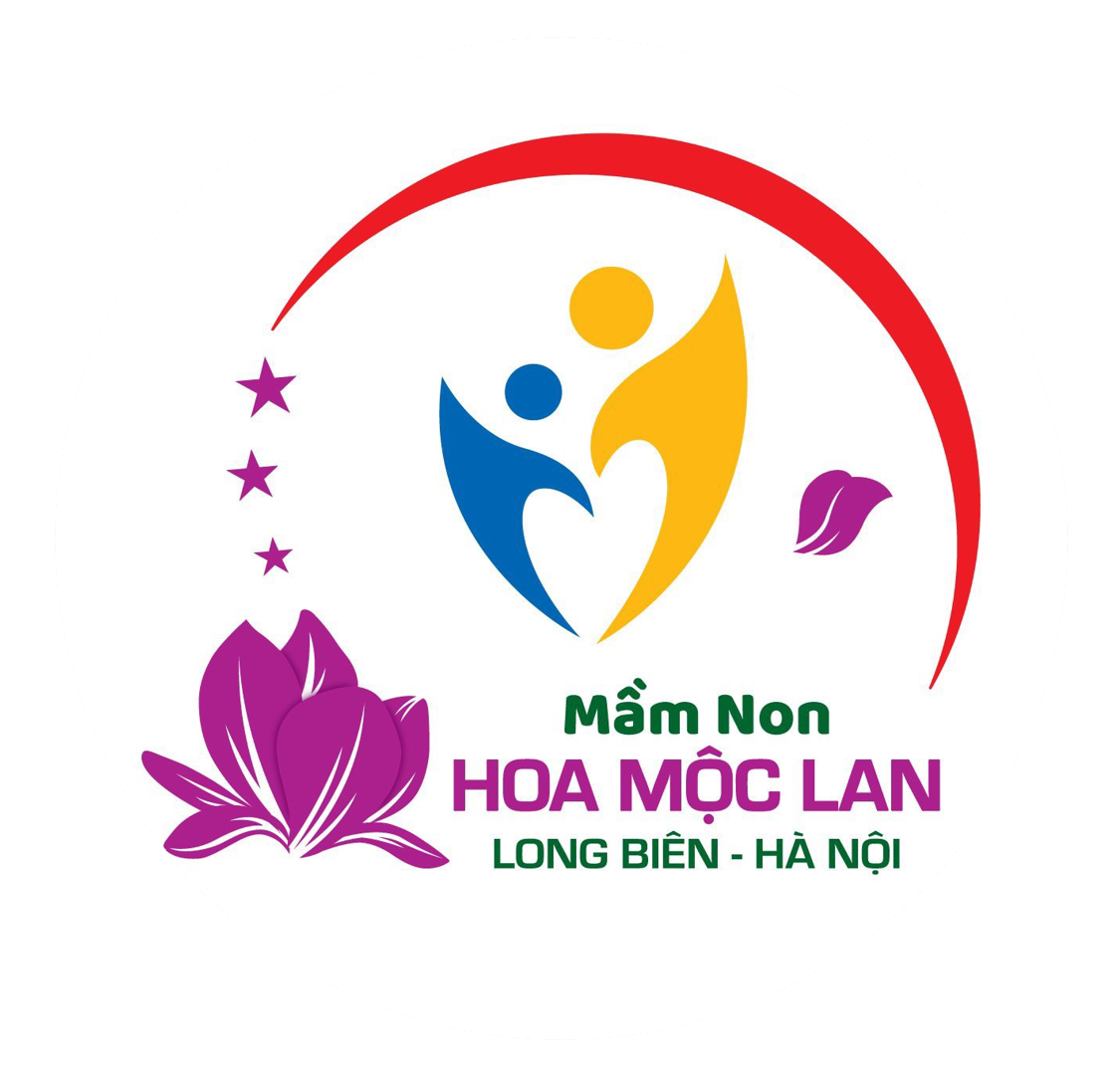 DẠY TRẺ KỸ NĂNG PHÒNG TRÁNH ĐUỐI NƯỚC
Lứa tuổi: MGN (4 -5 tuổi)
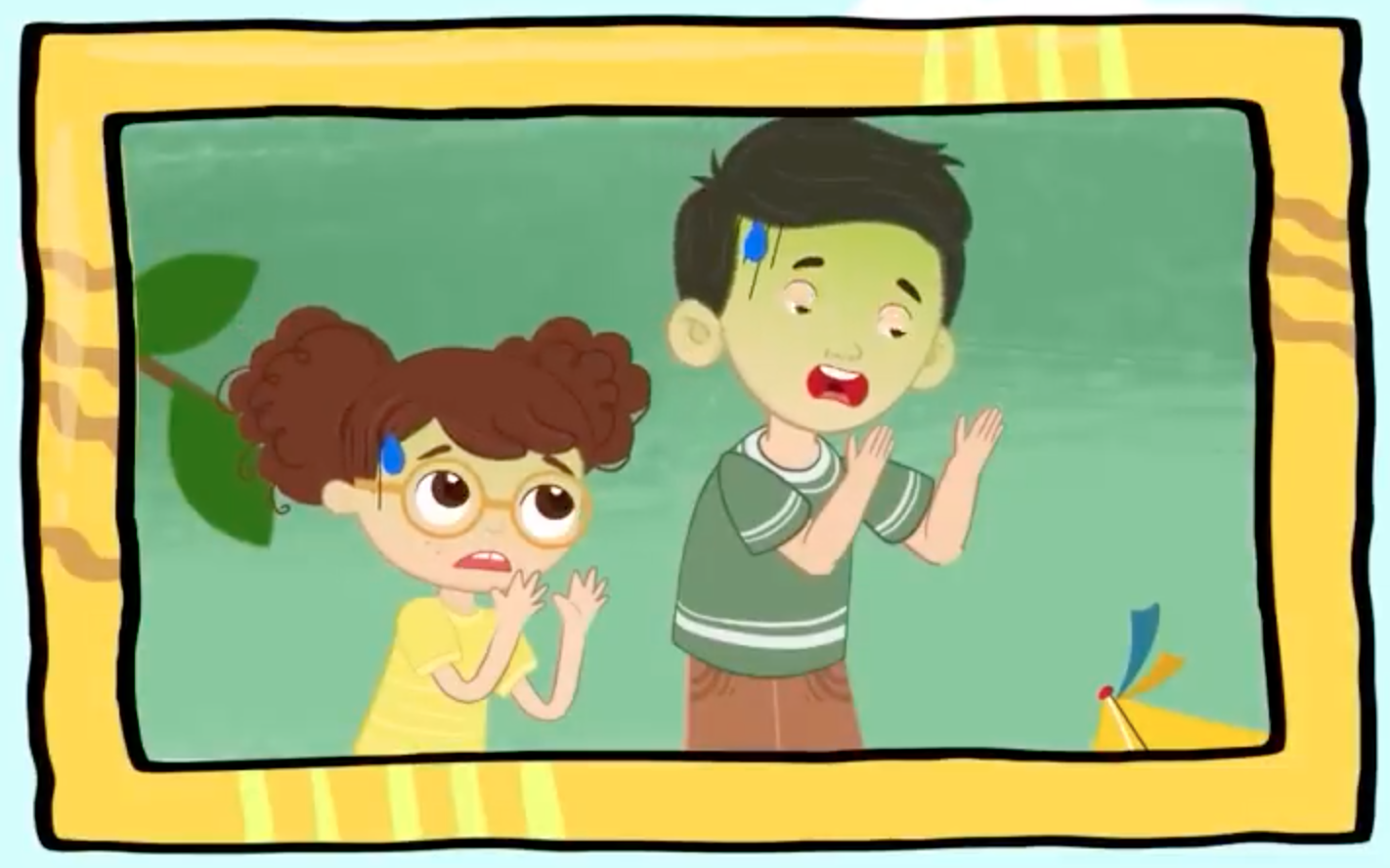 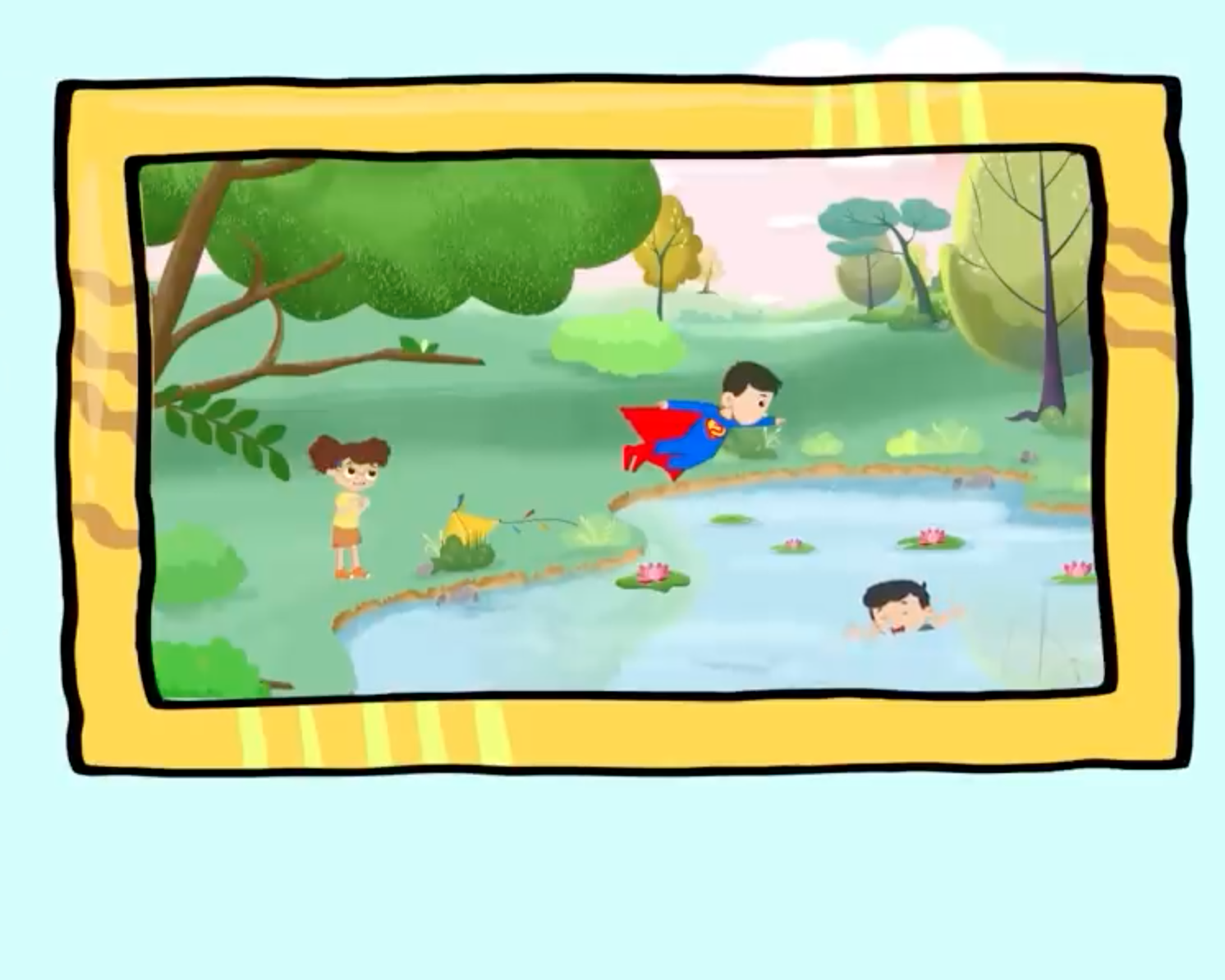 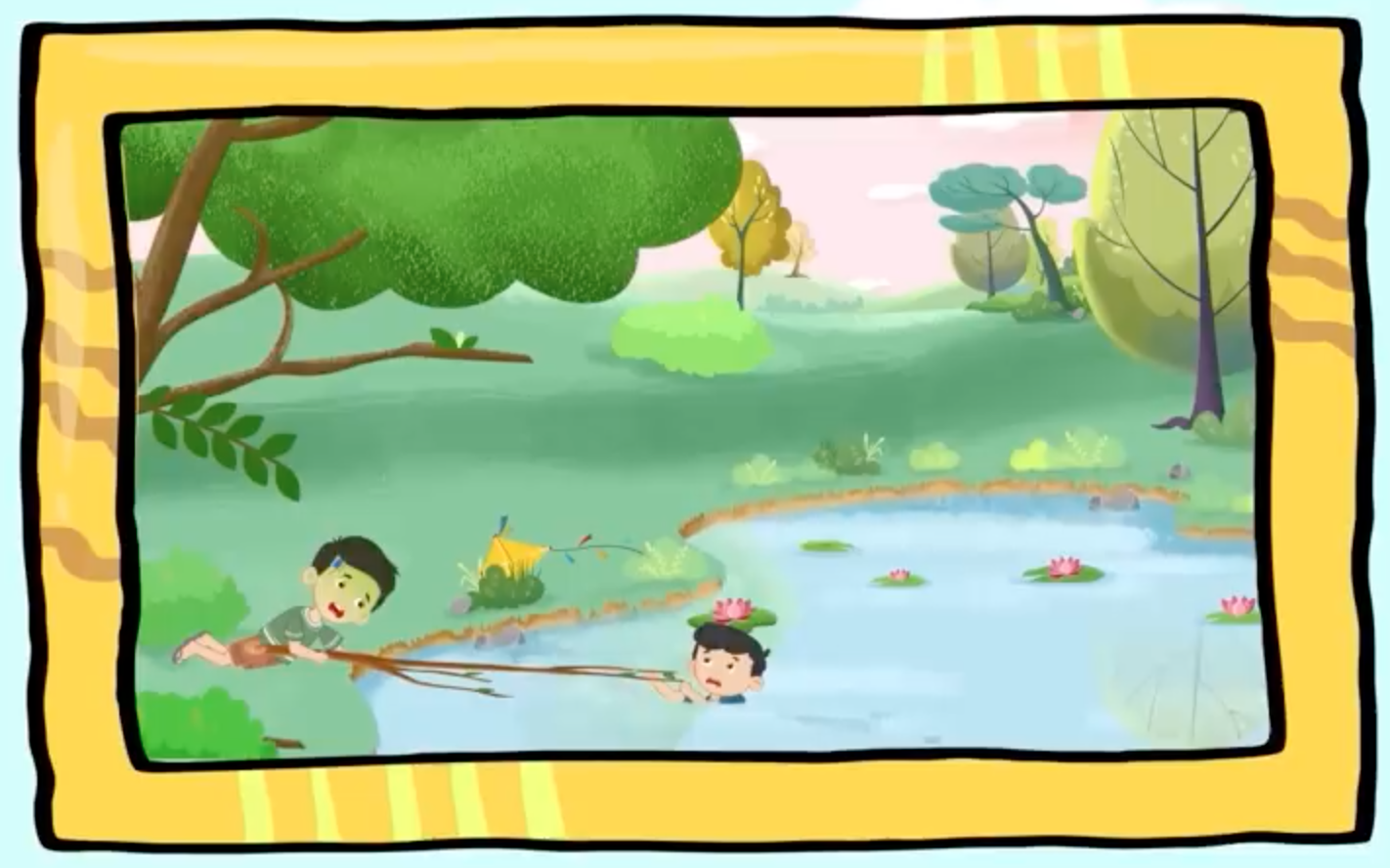 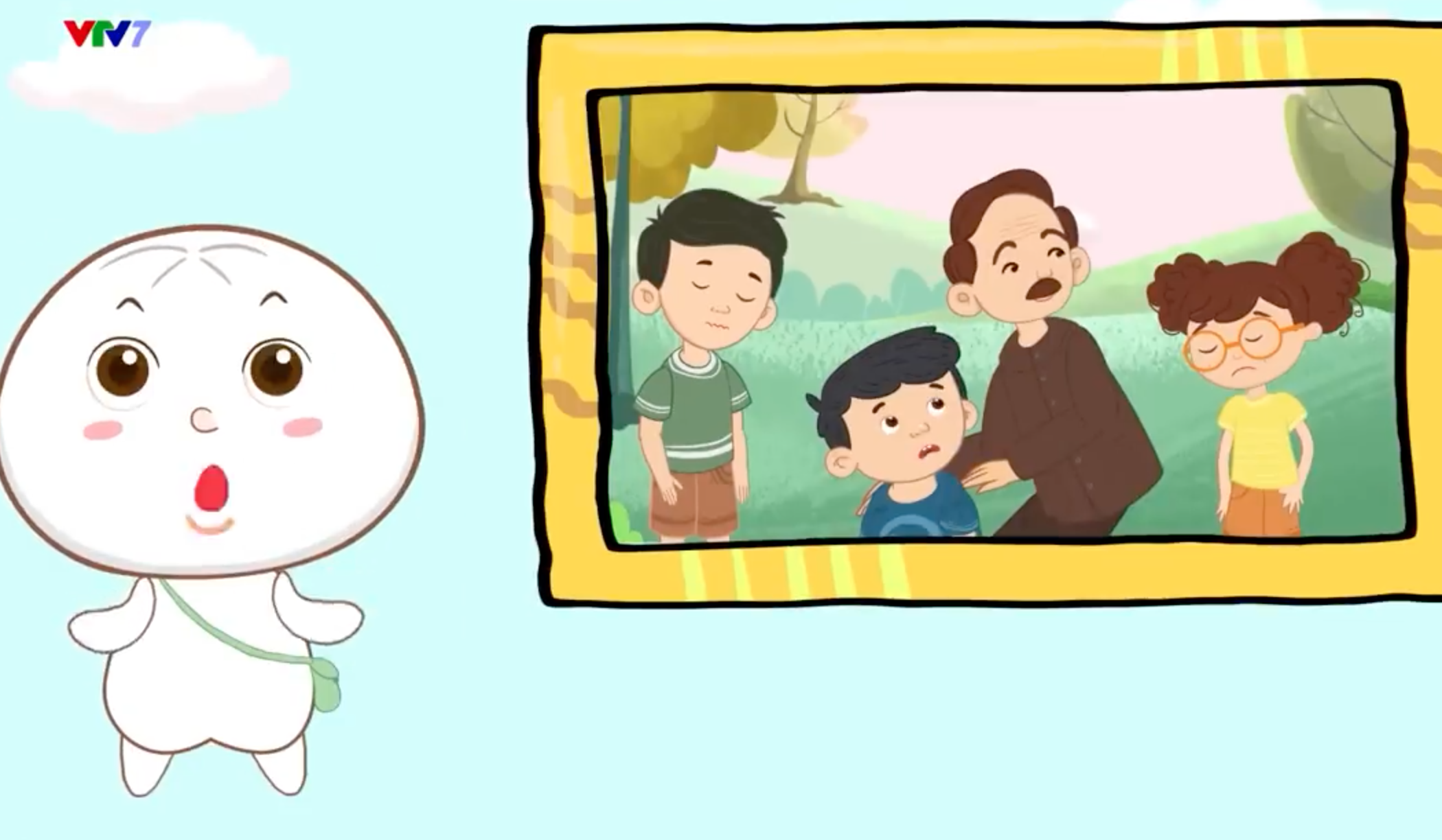 Đâu là nơi có thể xảy ra tai nạn đuối nước cho trẻ em?
Tất cả các nơi có nước
2. Trên đường
Con có được chơi ở gần ao, hồ, sông, suối, không?
1. Có
2. Không
Chuyện gì sẽ xảy ra nếu con không biết bơi mà bị rơi xuống nước?
1. Con sẽ không bị làm sao.
2. Có thể con sẽ bị đuối nước
Con sẽ làm gì nếu không may đồ vật của con bị rơi xuống nước?
1. Nhờ sự giúp đỡ của người lớn
2. Tự mình xuống lấy
3. Lấy cành cây hay gậy khều
Nếu chẳng may  có bạn bị rơi xuống nước con cần làm gì?
1. Kêu cứu
2. Nhờ sự giúp đỡ của người lớn
3. Tất cả các phương án trên
Con cần làm gì để đẩm bảo an toàn khi đi bơi lội hoặc tham gia giao thông đường thuỷ
1. Mặc áo phao đúng cách
2. Mặc áo rét